Paper Title
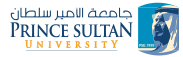 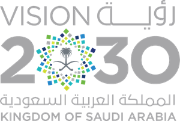 First A. AUTHOR1, Second B. AUTHOR1, and Third C. AUTHOR2, Member, IEEE
1Company or university, city, state and country
2Company or university, city, state and country
Contact emails and/or website
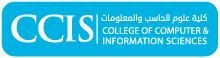 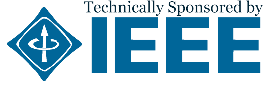 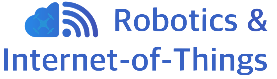 Abstract
Add your information, graphs and images to this section.
Introduction
Methodology
Results
Add your information, graphs and images to this section.
Add your information, graphs and images to this section.
Add your information, graphs and images to this section.
Add your information, graphs and images to this section.
Conclusion
Materials
Add your information, graphs and images to this section.
Add your information, graphs and images to this section.
P1.01